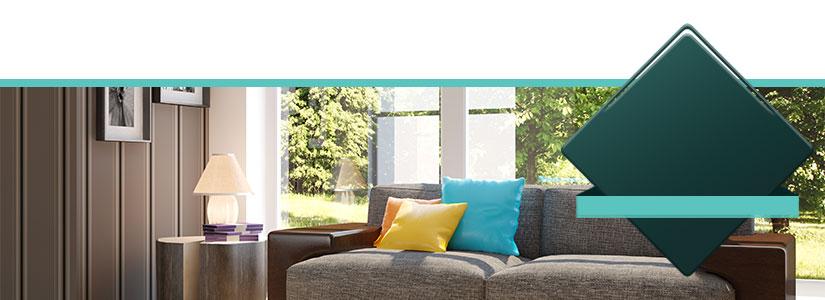 KAMPANJE: VINDUER
30%
Pilkington Produktnavn™